Guided Pathways
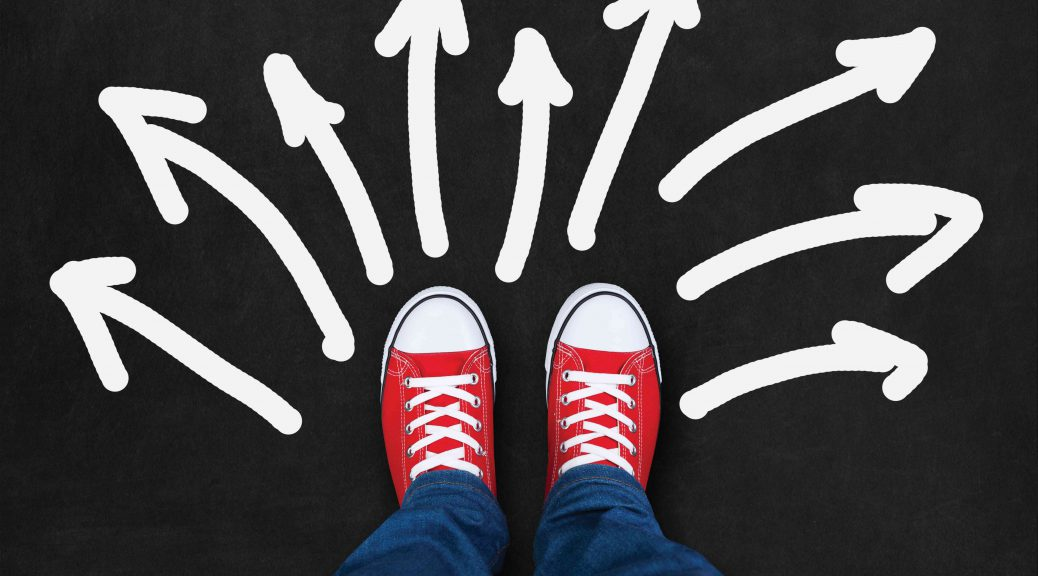 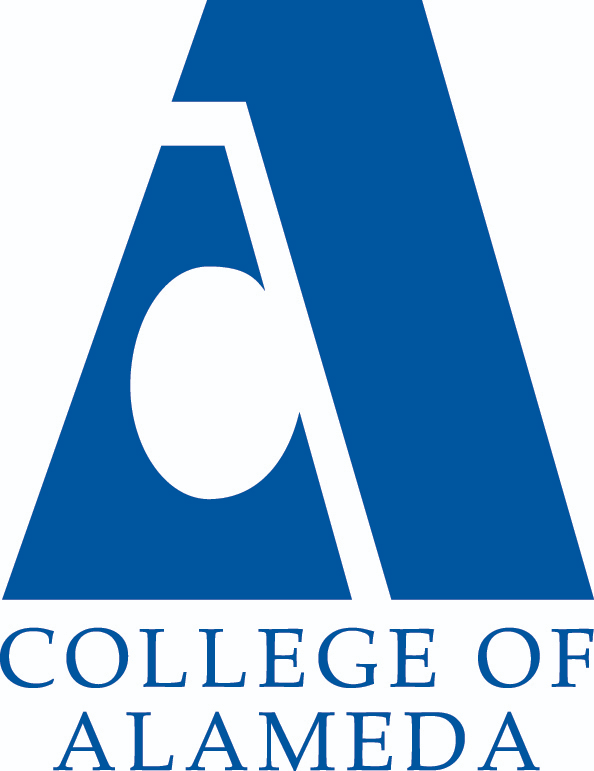 What is Guided Pathways?
Framework that requires colleges to take an integrated, institution-wide approach to student success, driven by evidence and intently focused on helping learners move from entry to attainment of their educational and employment goals
Are we the problem? How can we evolve in a way to address these brutal truths?
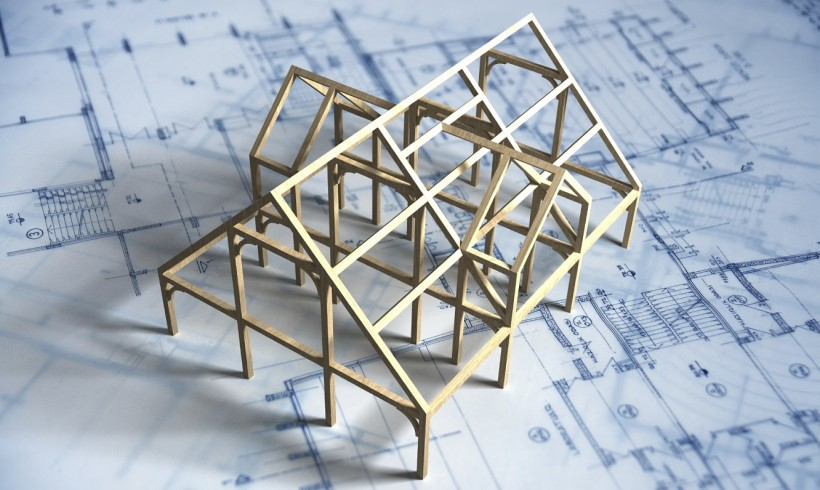 Approach:
Clarify path to student end goals

Help students choose and enter a pathway

Help students stay on a path

Ensure that students are learning
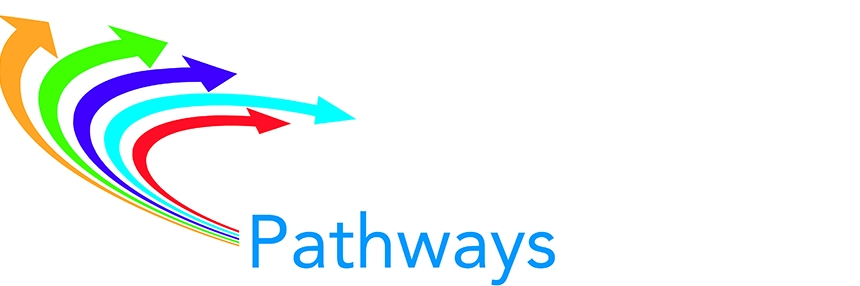 How will this look?
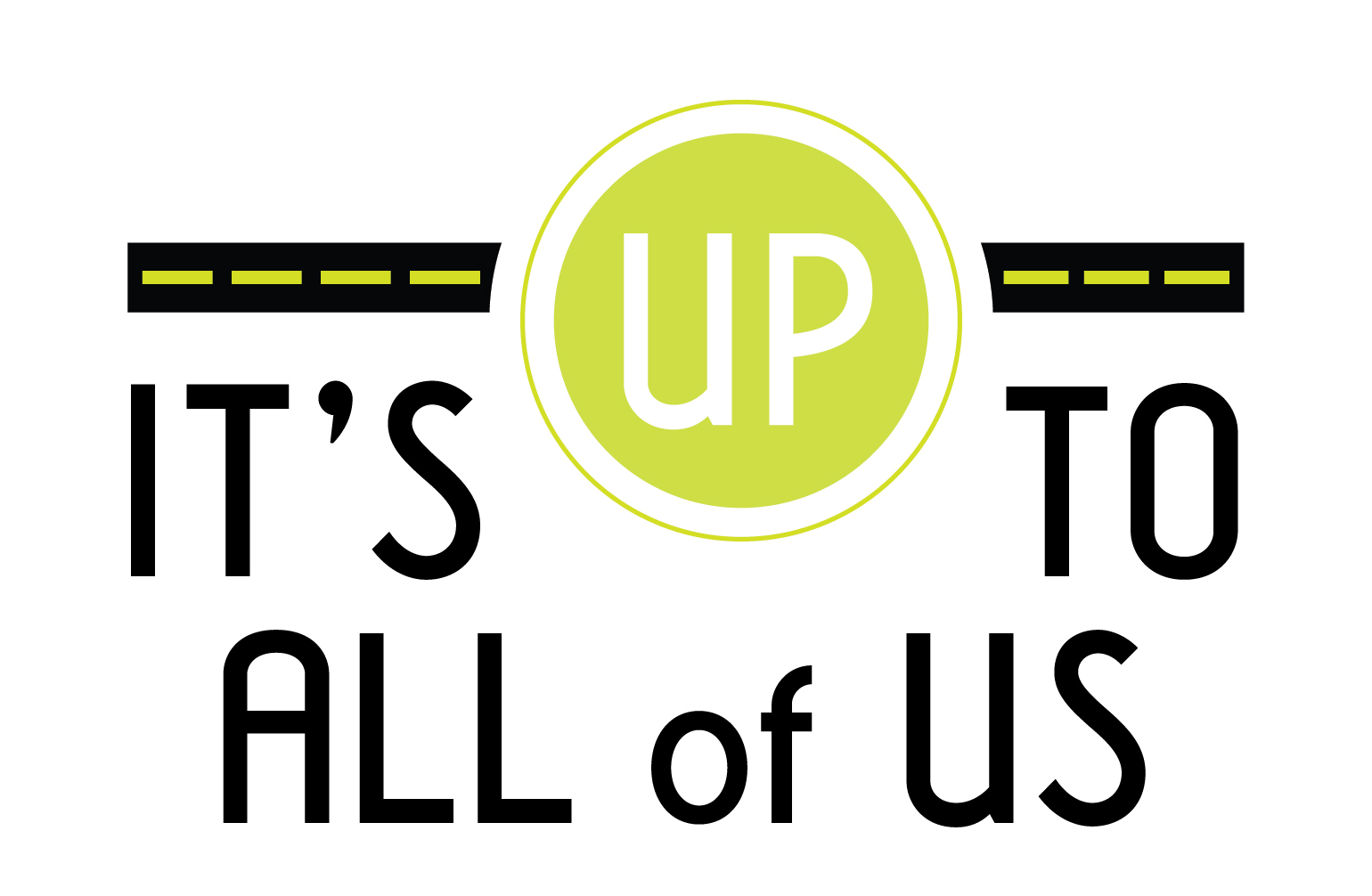 Guided Pathways at CoA:

Collaborative

Inclusive

Sustainable
What has been done so far?
Planning process at CoA 

http://alameda.peralta.edu/office-of-research-planning-and-institutional-effectiveness/guided-pathways/

Final CoA Guided Pathways Work Plan (2018-2019):

	4. Inclusive Decision Making Structures 
		form cross-functional workgroups that represent 		diverse campus constituents to steer college-wide 		communication, input, & decisions

	6. Guided Major and Career Exploration Opportunities
		cluster programs of study into broad interest areas 		(such as meta-majors)
NEXT STEPS
Guided Pathways Exploration

12:00 – 1:00, every other Monday

Brown bag lunch style, open forum to discuss Guided Pathway topics
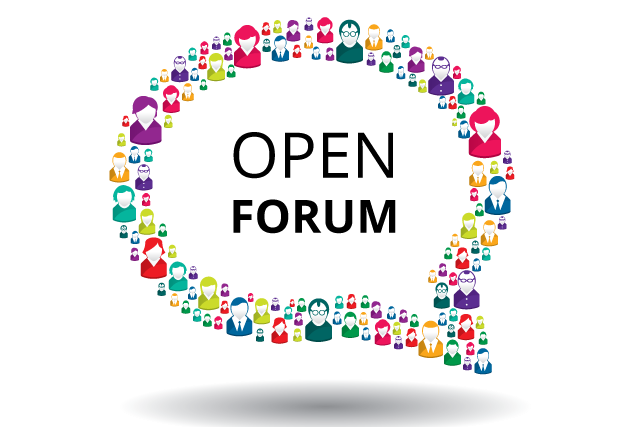 NEXT STEPS
Summer Institute (2-day institute) – JUNE 5TH & 6TH 

Opportunity for all stakeholders to learn about Guided Pathways 

Stipends will be provided for attendees

If you are interested in participating in the planning of the summer institute, look out for an email!